Hologram u obrazovanju
Valentina Blašković, Prva osnovna škola Ogulin
Kristina Slišurić, OŠ „Matija Gubec”, Cernik
Voditeljice radionica
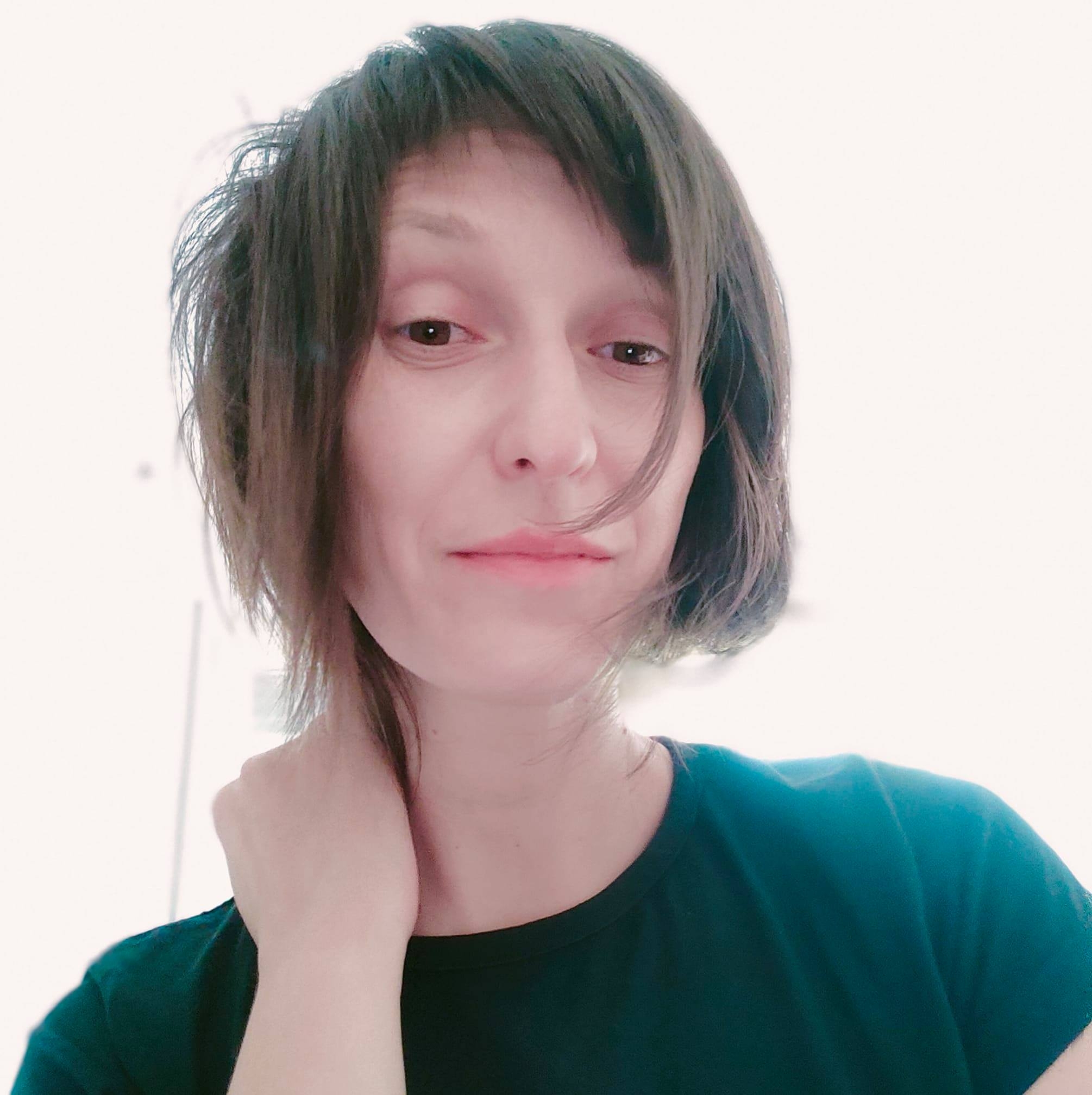 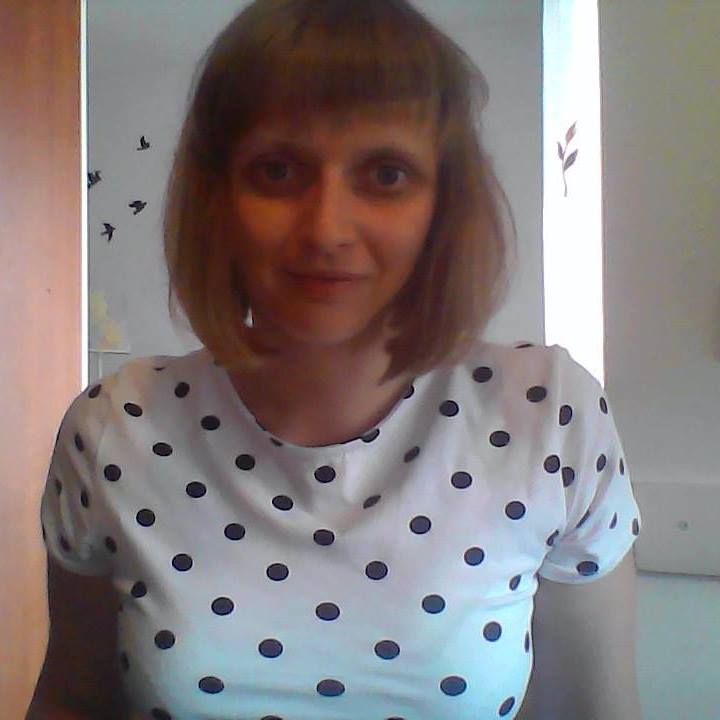 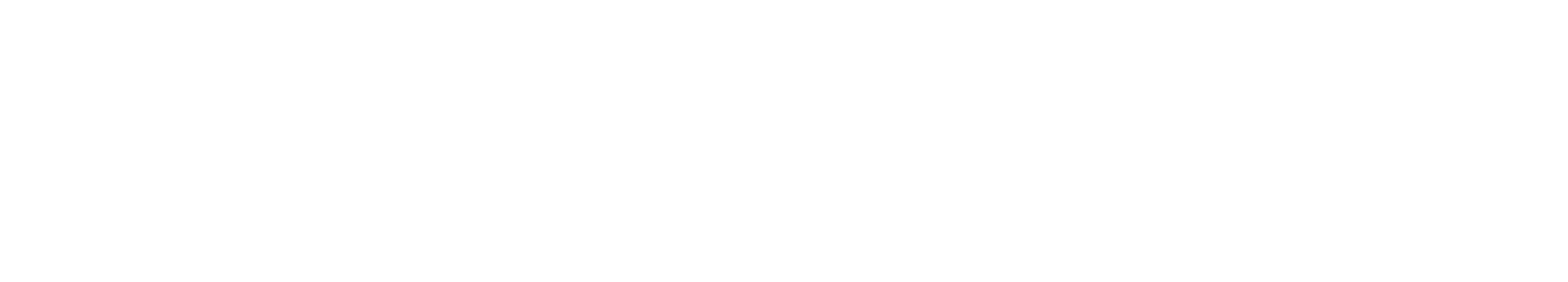 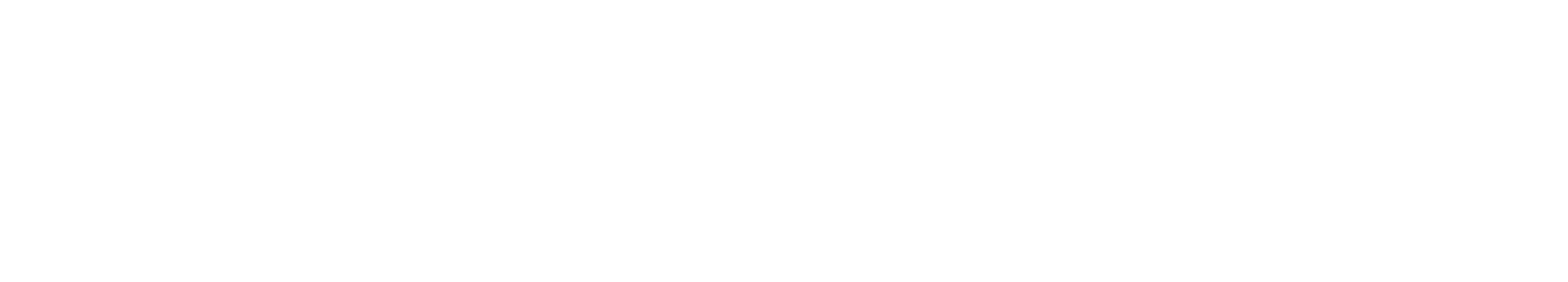 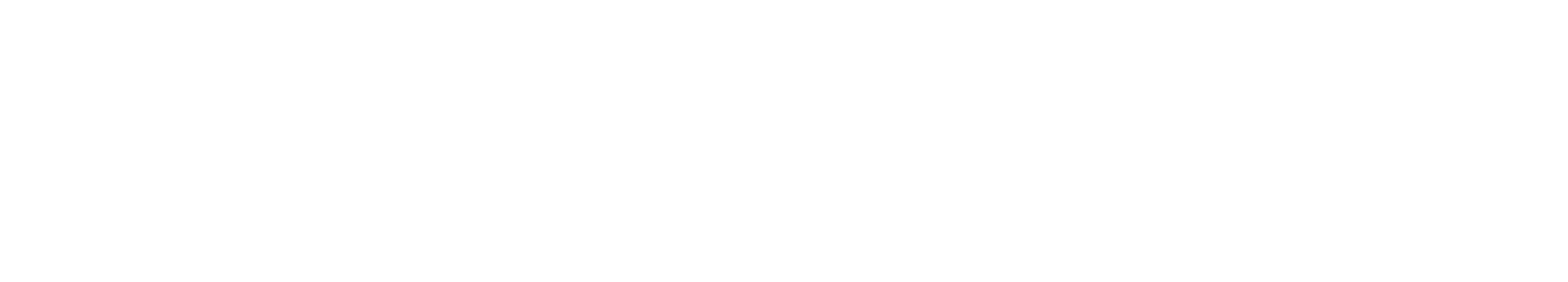 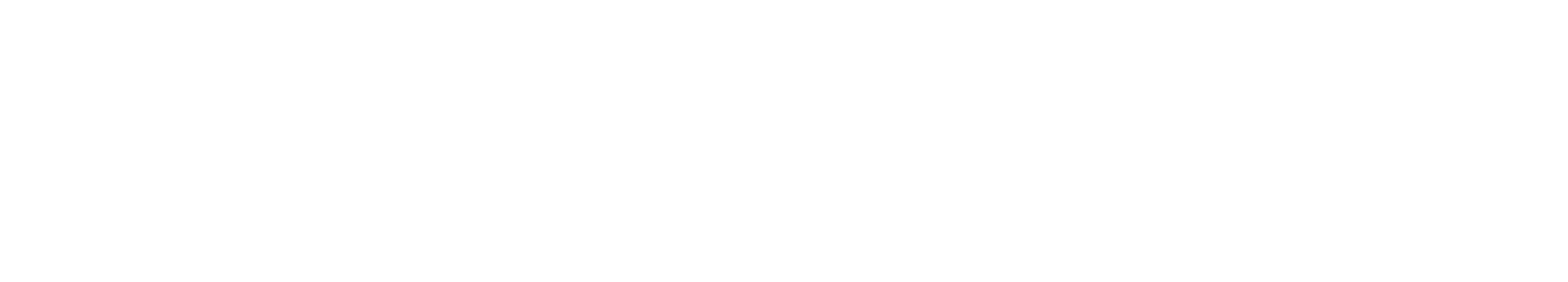 Kristina Slišurić
OŠ „Matija Gubec” Cernik
Valentina Blašković
Prva osnovna škola Ogulin
2
Što vas očekuje na našoj radionici
pojašnjenje pojma hologram
primjeri proširene stvarnosti
objašnjenje kako hologram funkcionira
izrada hologramskog tuljca
animiranje crteža
izrada hologramskog videa
zajednička Padlet ploča: bit.ly/hologramCUC2022
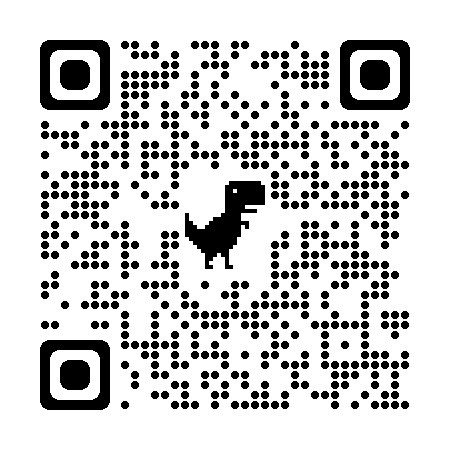 3
Hologram
Objašnjenje pojma
Hologram, što je to?
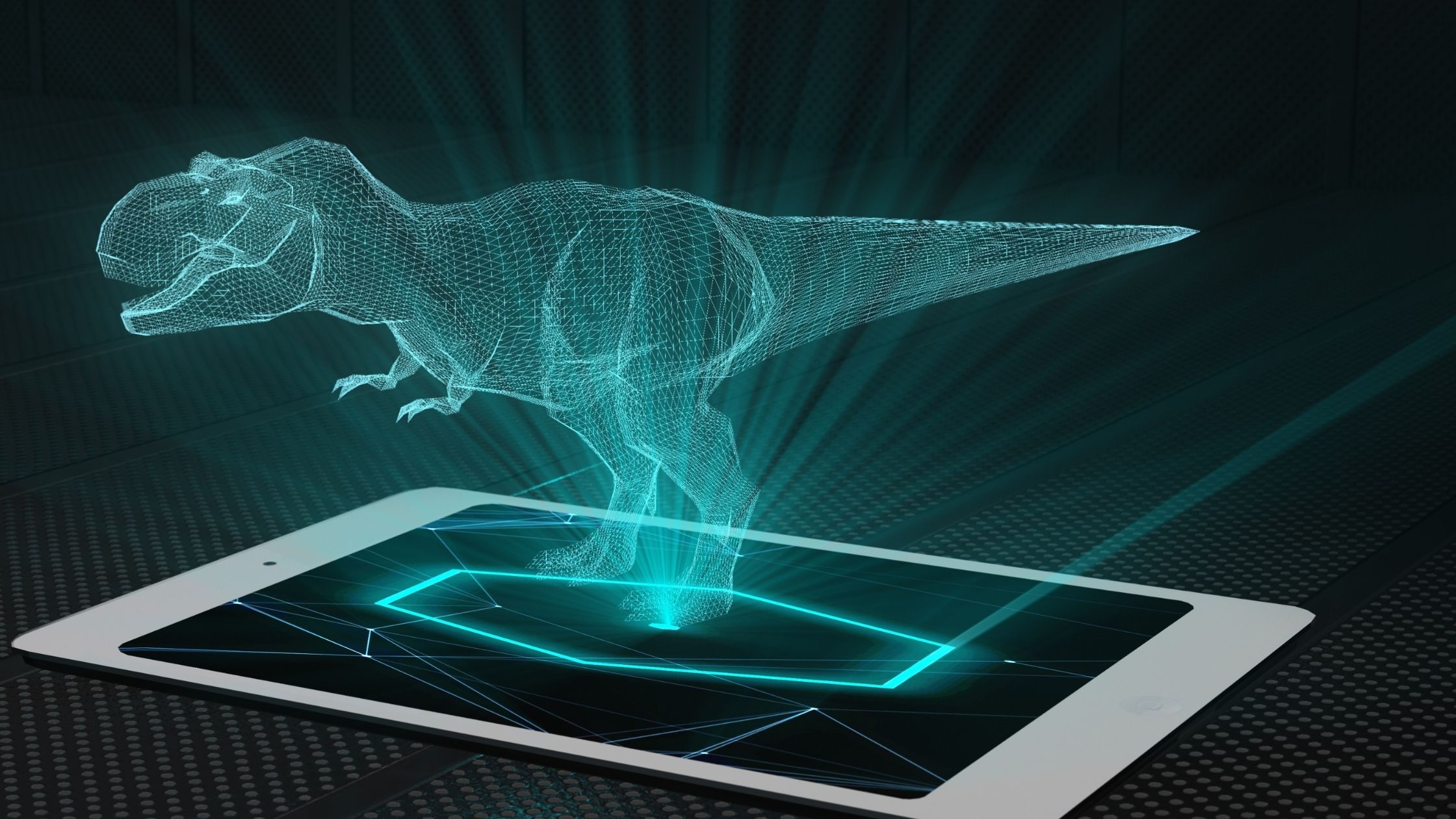 trodimenzionalna slika nastala fotografskom projekcijom
fenomena koji se javlja u vidnom polju u kojem posebno napredna tehnika obrade slike stvara efekt 3D
više fotografija istovremeno spaja više svjetlosnih snopova te nastaje slika koja može varirati svoju perspektivu ovisno o tome gdje se gledatelj nalazi
5
Proširena stvarnost
Aplikacijama i karticama do primjera hologramskih prikaza
Aplikacije i kartice
Google 3D
Google tražilicom pronađemo životinju, a zatim ju smjestimo u vlastiti prostor.
Kartice 4d
Interaktivno zoološki vrt uz pomoć kartica i aplikacije.
Hrvatski velikani
Uz pomoć aplikacije skeniramo novčanice koje potom „ožive”
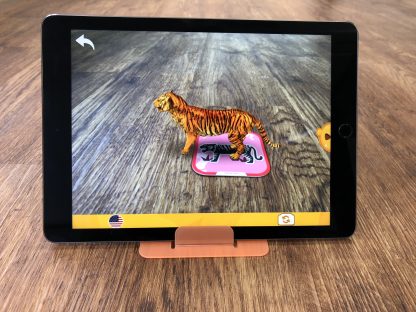 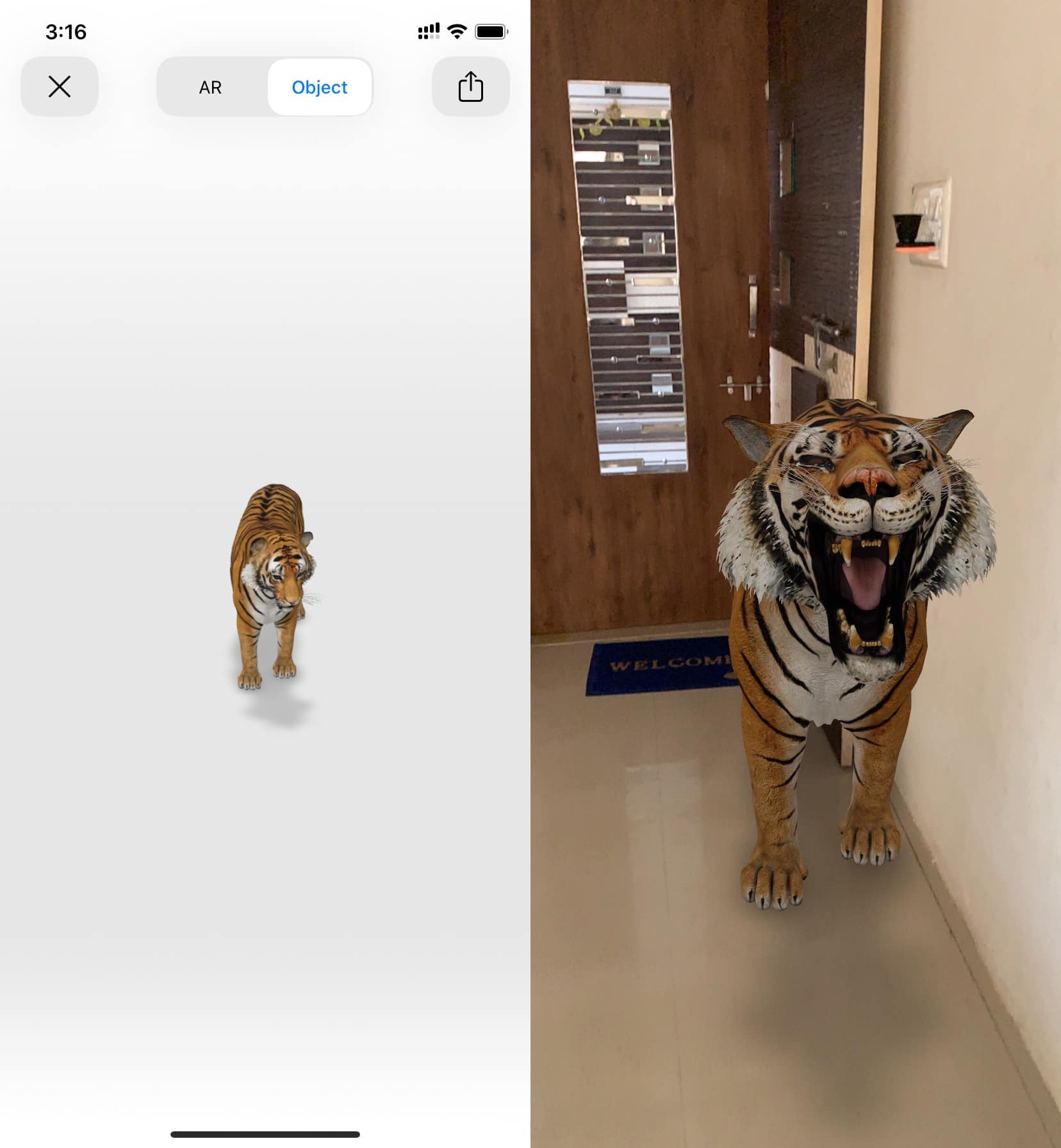 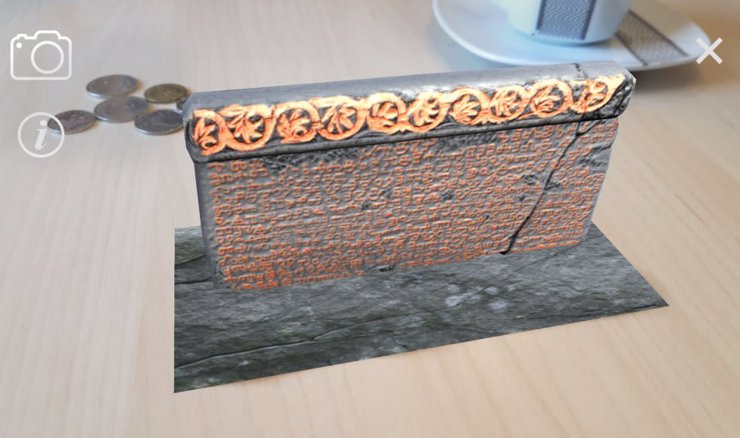 7
[Speaker Notes: Demonstriramo svaki primjer (spajamo pametni telefon s računalom)]
Isprobajte i vi proširenu stvarnost!
8
[Speaker Notes: Po želji instaliraju aplikaciju Hrvatski velikani na pametnom telefonu i skeniraju vlastite novčanice i/ili isprobavaju Google 3D animals.]
Izrada holograma
Postupak izrade hologramskog tuljca
Hologram na pametnom telefonu
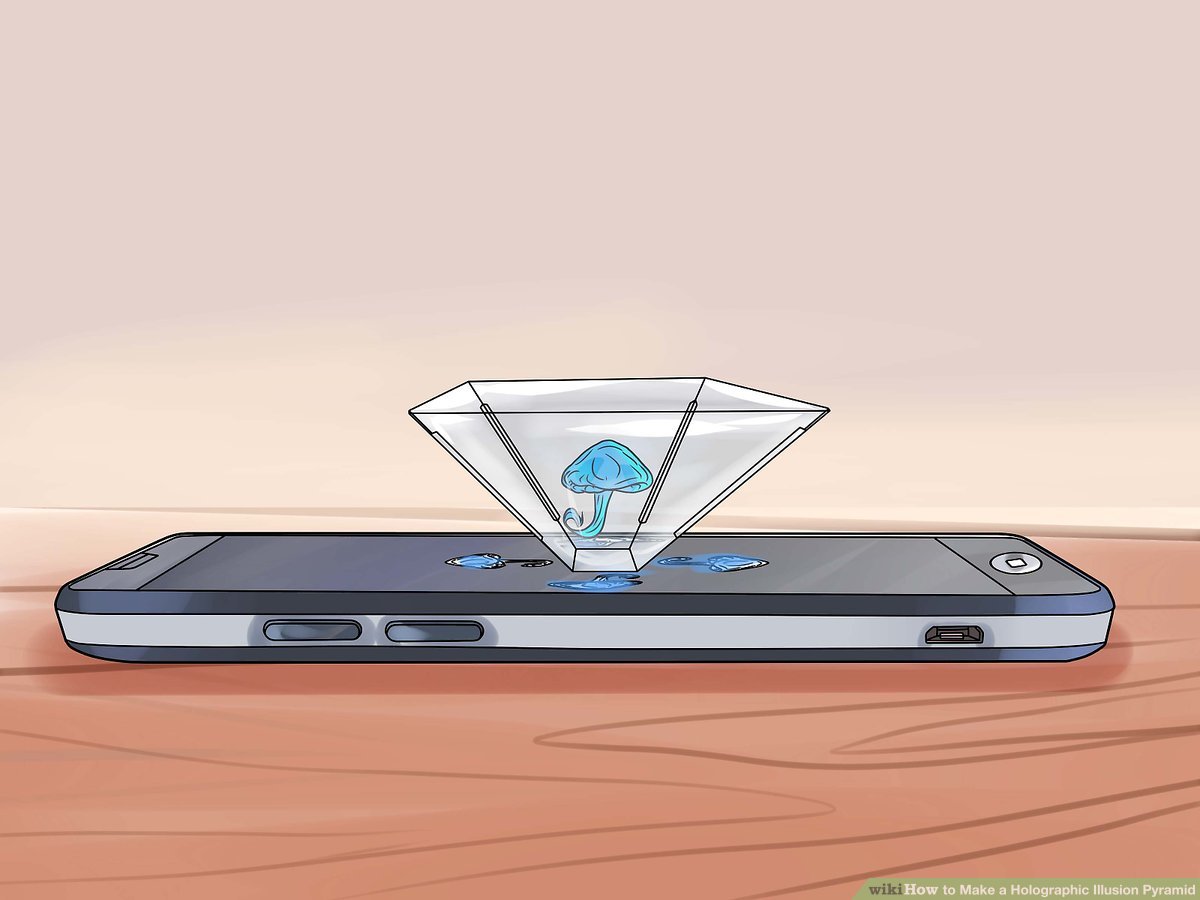 + 3D YouTube video
10
Hologramski tuljac
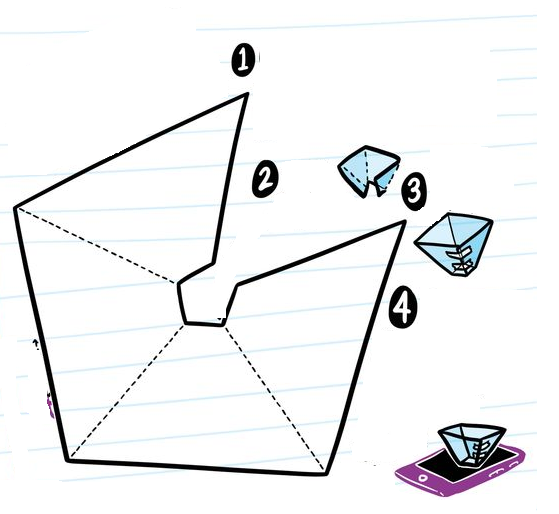 Spremni na
malo rada?
11
Izradimo hologramski tuljac zajedno!
12
[Speaker Notes: Dijelimo polaznicima isprintane sheme hologramske tuljce na grafofoliji, škarice, te ljepljive trake.]
Animiranje crteža
Crtanje na papiru i izrada animacije
Krenimo s radom!
OTVORI MREŽNU STRANICU!
ODABERI NAJBOLJI VIDEO!
NACRTAJ SVOJ EMOTIKON!
sketch.metademolab.com
1
3
5
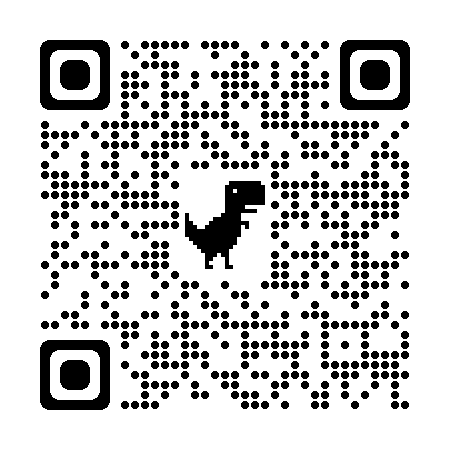 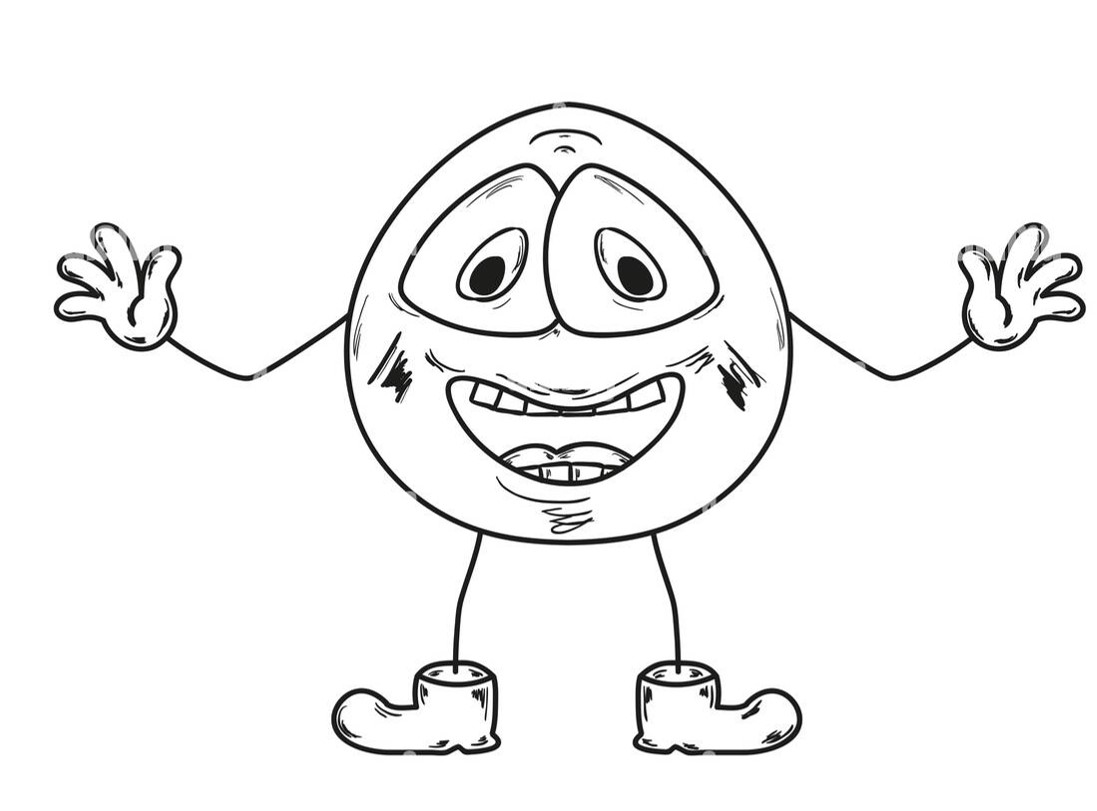 2
4
6
SPREMI VIDEO NA ZAJEDNIČKU PADLET PLOČU!
FOTOGRAFIRAJ SVOJ RAD!
UČITAJ FOTOGRAFIJU!
14
[Speaker Notes: Pripremiti papire i olovke za crtanje, polaznici koriste vlastite pametne telefone i cijeli postupak rade na njemu. Svi radovi završavaju na Padletu.]
Hologramski video
Izrađenom animacijom stvoriti video
Izradimo hologramski video
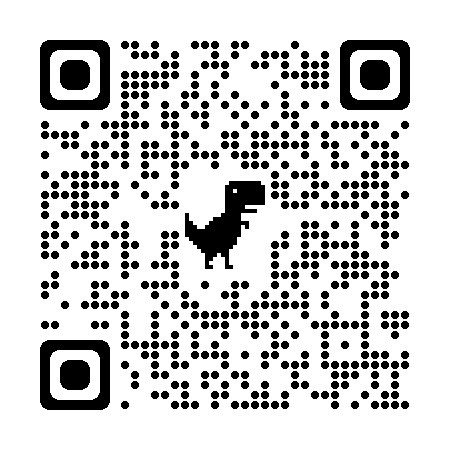 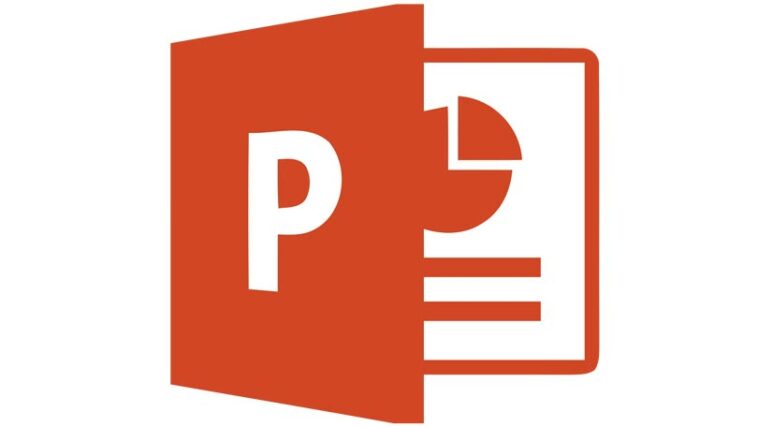 3.
1.
2.
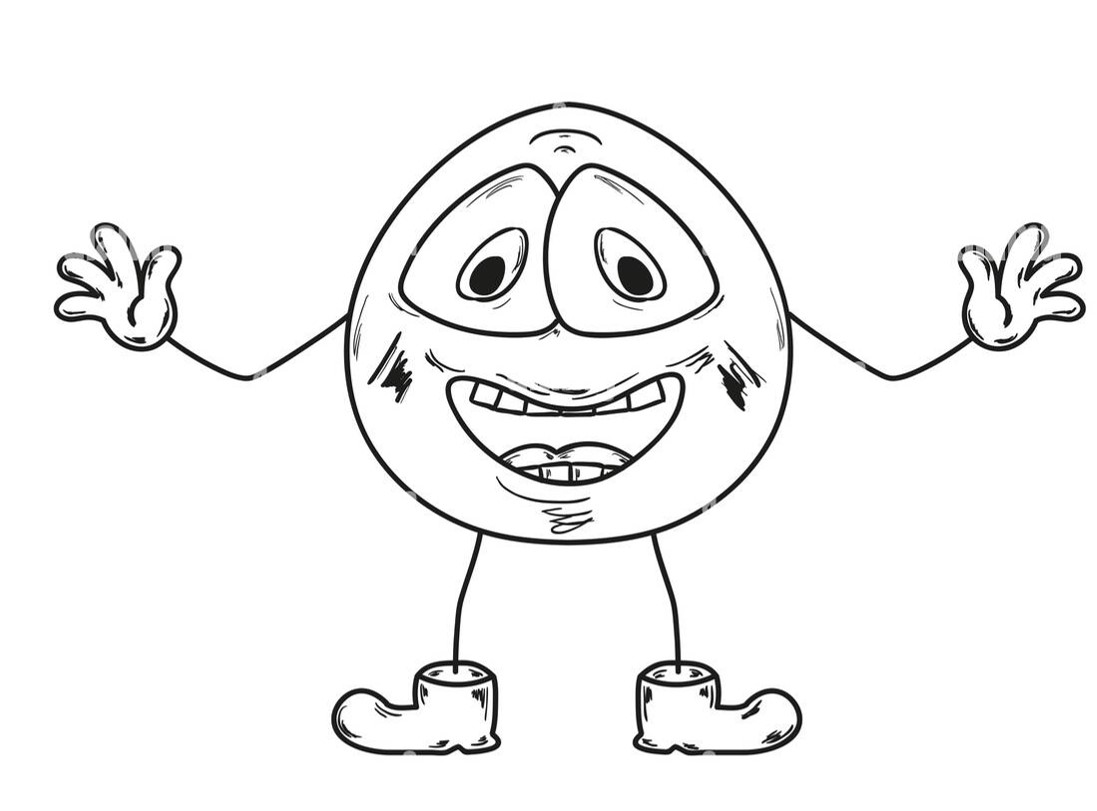 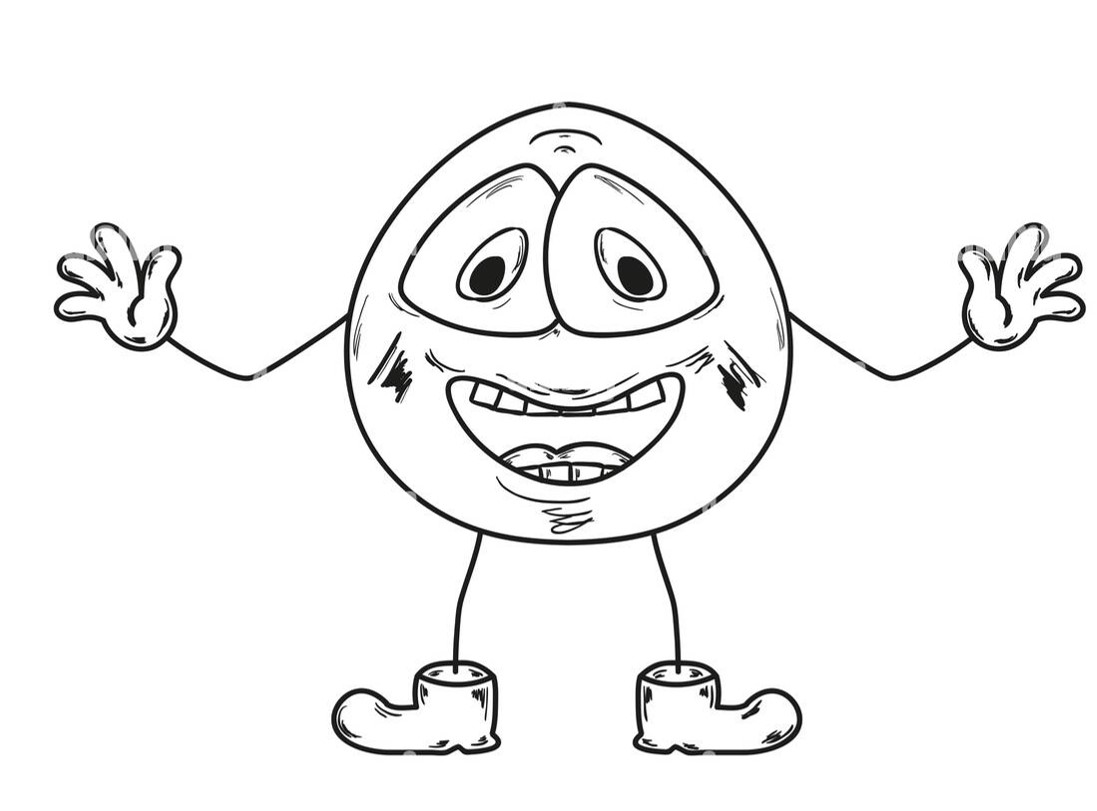 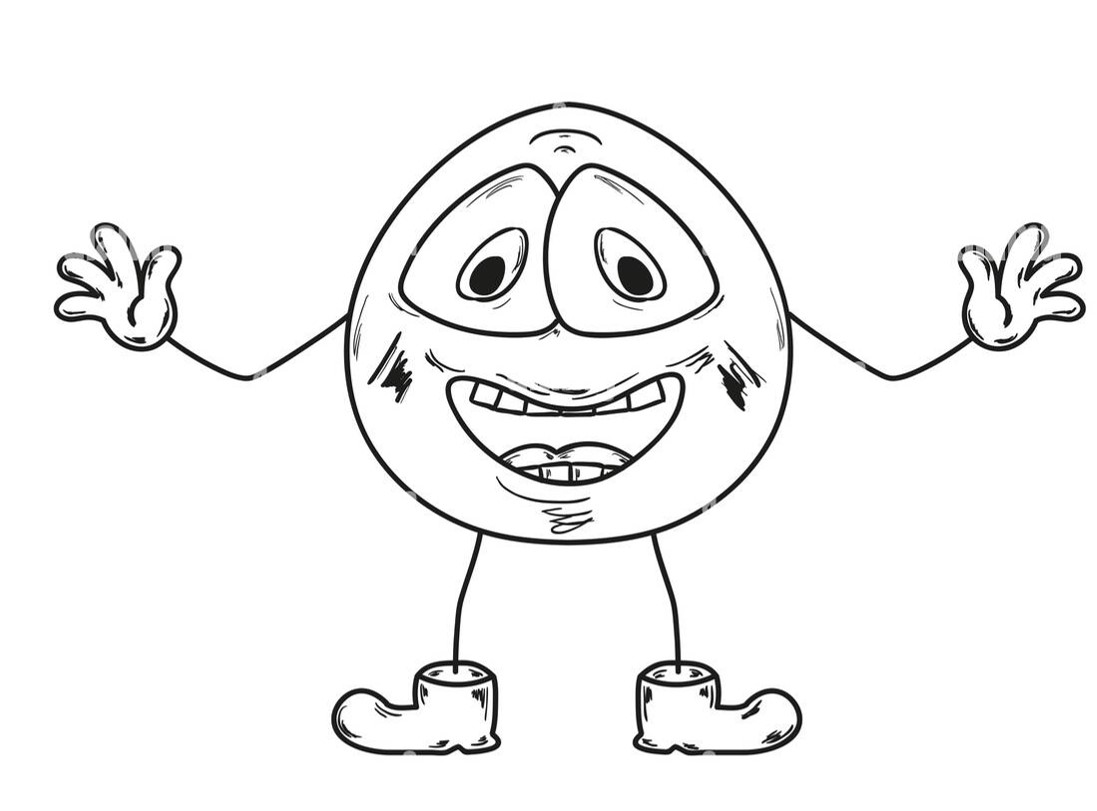 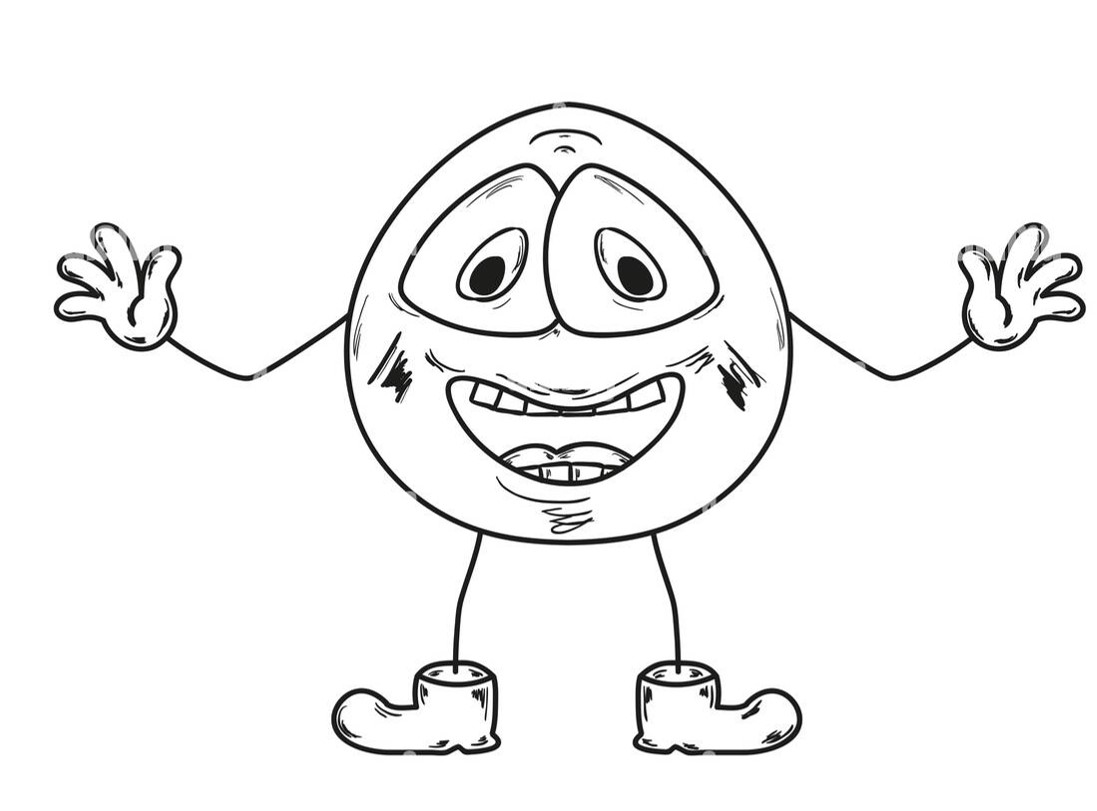 Slaganje videa
Microsoft PowerPoint
bit.ly/hologramCUC2022
16
[Speaker Notes: Prebacujemo se na računala – otvaraju Padlet ploču i PowerPoint. Preuzimaju svoj video, slažu ga u PowerPointu prema prijedlogu, pokreću prezentaciju snimaju ju i spremaju snimku na Padlet ploču.]
Pokrenimo hologramski video na mobitelu i stavimo na njege hologramski tuljac!
17
Ovo je vaš prvi hologram!
18
Hvala 
na 
pažnji!
19